O‘zbek tili
9-sinf
Mavzu: Zulfiyaxonimni xotirlab
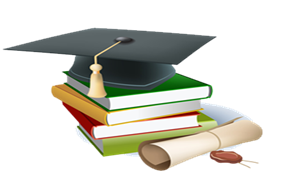 Zulfiya Isroilova
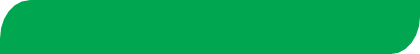 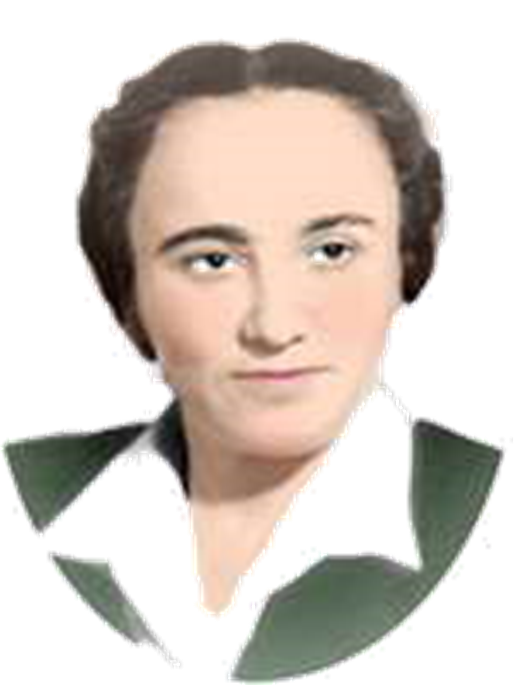 (1915-1996)
Yangi mavzuni mustahkamlash
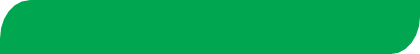 O‘zbek 
xalqining sevimli shoirasi,  
taniqli jamoat arbobi, 
xalqaro tinchlik 
uchun kurash jarchisi 
Zulfiya Isroilova 
1915-yil 1-martda  Toshkentning Degrez mahallasida 
hunarmand oilasida 
tug‘ilgan.
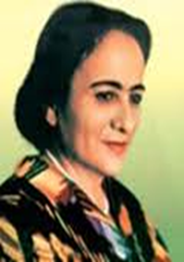 Ilk she’ri
“Men ish qizi”
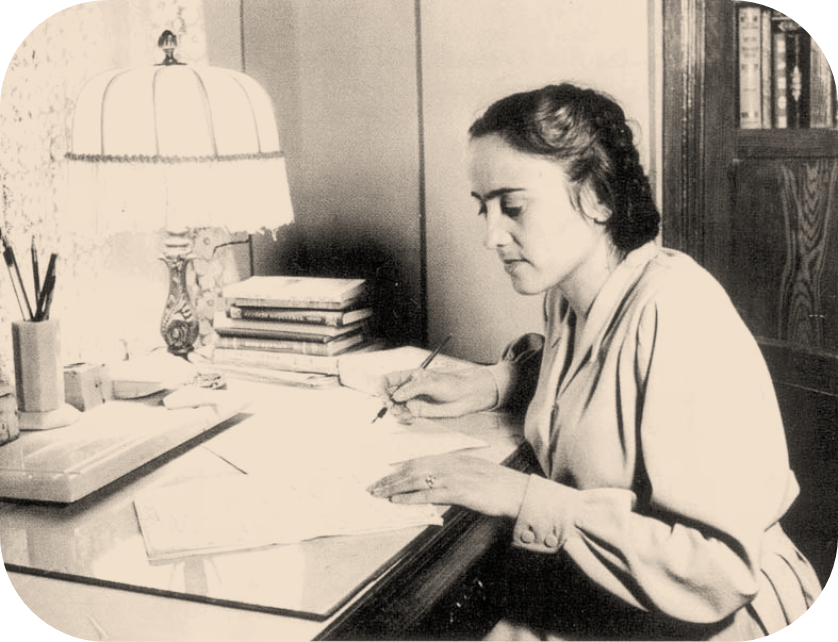 1931- yil
“Ishchi” gazetasida bosilib chiqdi
Zulfiya 17 yoshida 
«Hayot varaqlari» nomli
 birinchi she’rlar to‘plami 
yozgan Yosh shoira poeziyasi 
zamonaviy, aktual mavzularga 
bag’ishlanadi. Zulfiyaning 
ijodiy kamolotida
 o‘zbek va rus klassiklari, 
xalq og’zaki ijodiyoti 
va jahon adabiyoti 
an’analarining
 roli benihoya 
bo‘ldi.
Ilk she’rlar to‘plami
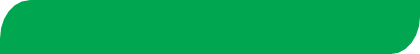 Zulfiya 17 yoshida  “Hayot varaqlari” nomli birinchi she’rlar to‘plami yozgan yosh shoira poeziyasi zamonaviy, aktual mavzularga bag‘ishlanadi. Zulfiyaning ijodiy kamolotida o‘zbek va rus klassiklari, 
xalq og‘zaki ijodiyoti  va jahon adabiyoti 
an’analarining ahamiyati benihoya katta bo‘ldi.
1932-yil
1931-1934-yillar
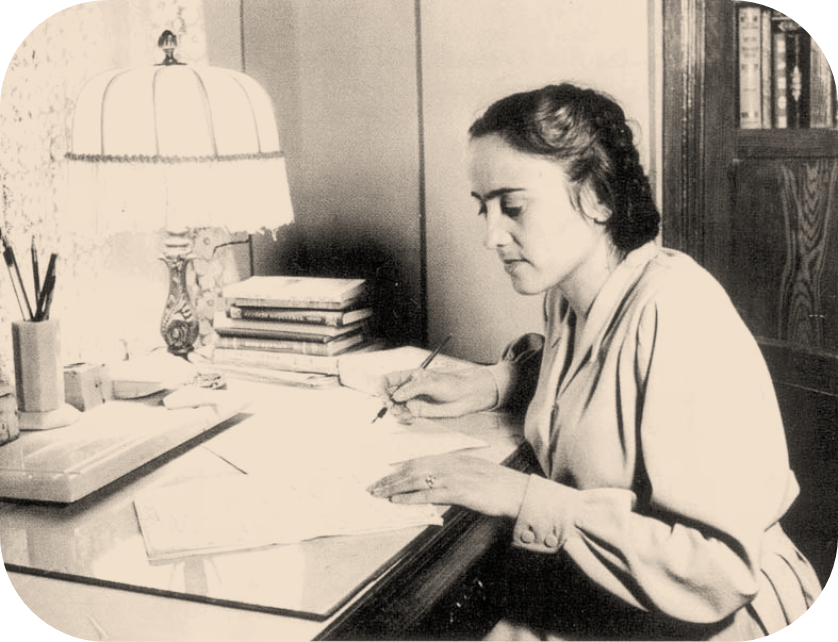 Shoira xotin-qizlar bilim yurtida o‘qigan vaqtlarida adabiy to‘garaklarda she’r mashq qila boshladi.
1935-1938-yillar
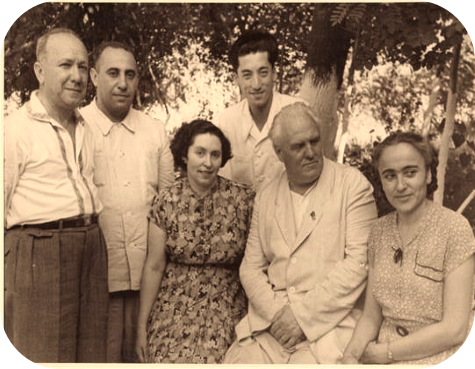 O‘zbekiston Fanlar akademiyasining Aleksandr Sergeyevich Pushkin nomidagi til va adabiyot instituti aspiranturasida tahsil oldi.
1943-1945-yillar
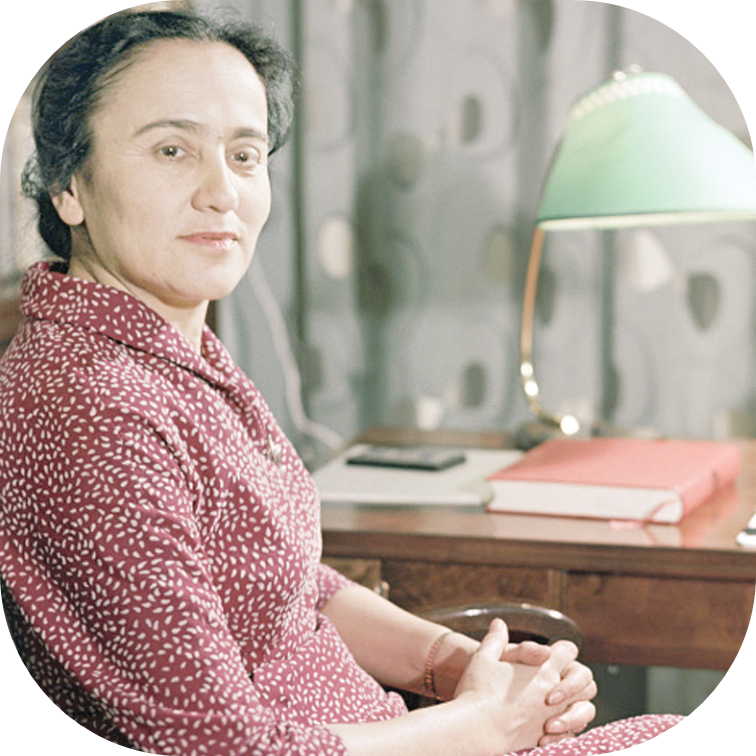 Ulug‘ Vatan urushi davrida shoiraning “Uni Farhod der edilar”, “Hijron onlarida” kabi to‘plamlarining
 nashr etildi. 
           To‘plamdagi she’rlar Vatanga 
muhabbat va  g‘alabaga ishonch 
ruhida yaratilganligi bilan xarakterlidir.
1953- 1967- yillar
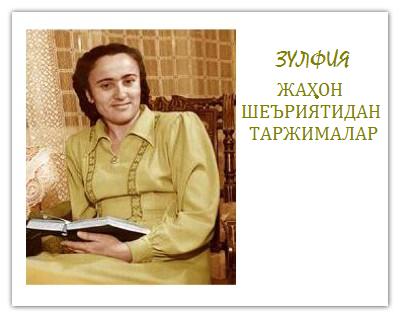 Zulfiyaning “So‘roqlaydi shoirni she’rim”, “Oydin”, “Quyoshli qal’am” kabi ocherk, poema va dostonlari H.Hakimzoda, Oybek, Oydin, Hamid Olimjon xotiralariga bag‘ishlangan. 
            Zulfiya Hamid Olimjonning “Semurg‘”, “Zaynab va Omon” dostonlari asosida pyesa va opera librettolar ham yaratdi.
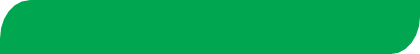 Zulfiya mohir  tarjimon
A.S.Pushkin, M.Yu.Lermontov, N.A.Nekrasov, M.Voqif, L.Ukrainka, M.Dilboziy, S.Kaputikyan, E.Ognetsvet, Mustay Karim, Amrita Pritam, Ye.Bagryana va boshqalarning asarlarini o‘zbek tiliga tarjima qilgan.
       O‘zining she’rlari ham  rus, ingliz, nemis, hind, bolgar, xitoy, arab, fors va boshqa tillarga tarjima qilingan.
Yirik jamoat arbobi
Yirik jamoat arbobi, shoira Zulfiya – O‘zbekiston Oliy Sovetining deputati, Osiyo va Afrika mamlakatlari bilan aloqa qiluvchi sovet komitetining raisi (1962) bo‘lgan.
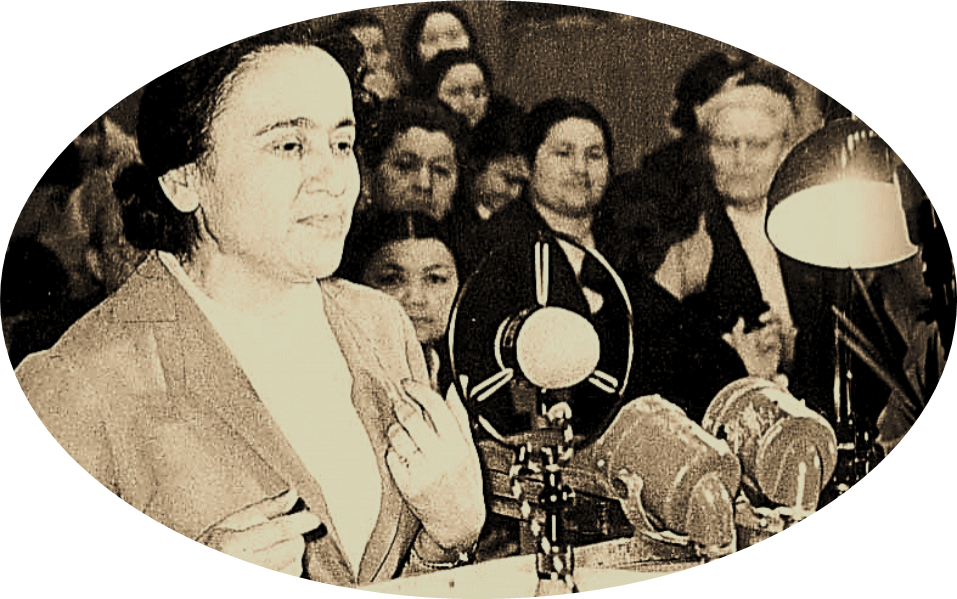 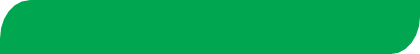 Yirik jamoat arbobi
Shoira Hindiston, Yugoslaviya, Shri Lanka, Misr, Birma, Avstriya kabi mamlakatlarda boʻldi. U 1956 - yilda Osiyo va Afrika yozuvchilarining Dehlida oʻtkazilgan birinchi konferensiyasida qatnashib, mashhur “Mushoira” (1958) asarini yaratdi.
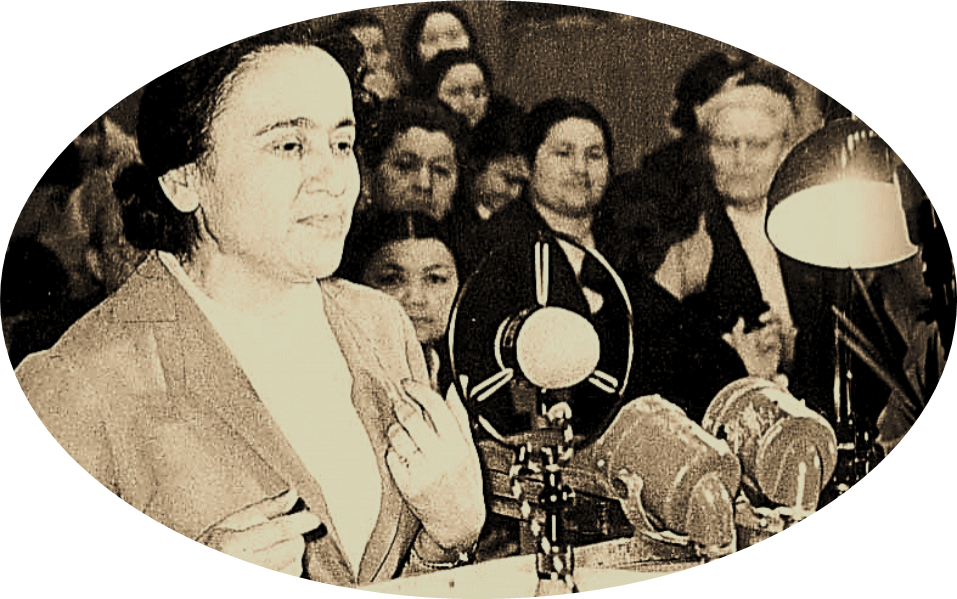 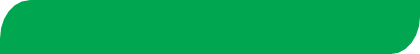 Chop etilgan kitoblari
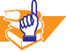 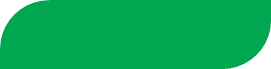 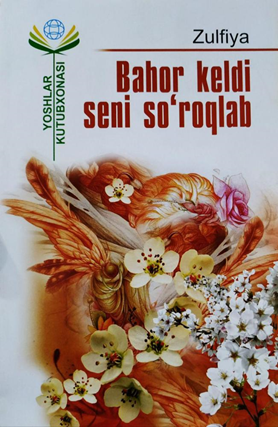 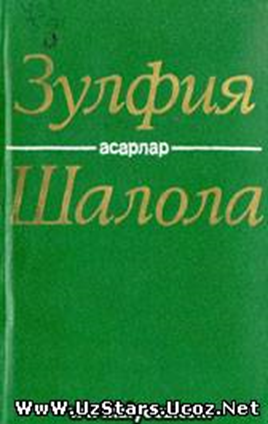 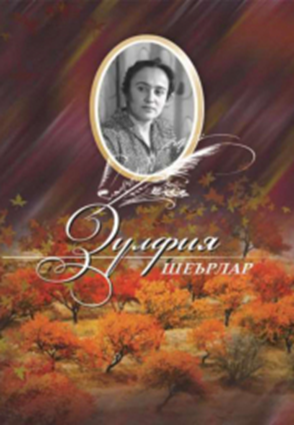 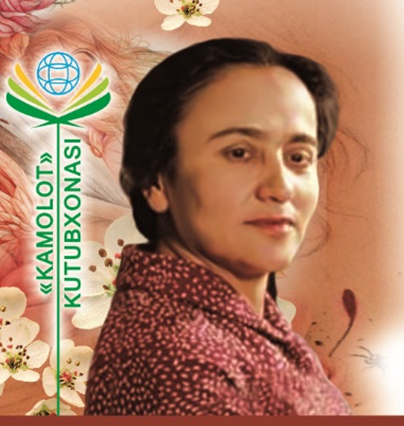 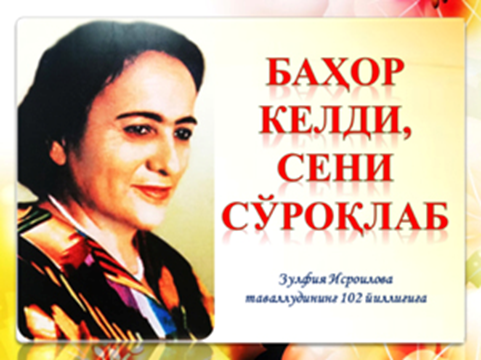 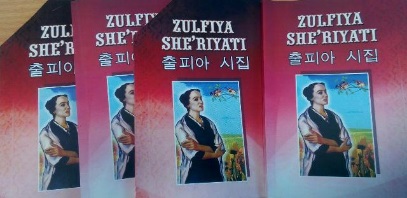 Chop etilgan kitoblari
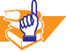 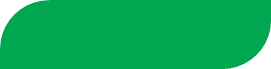 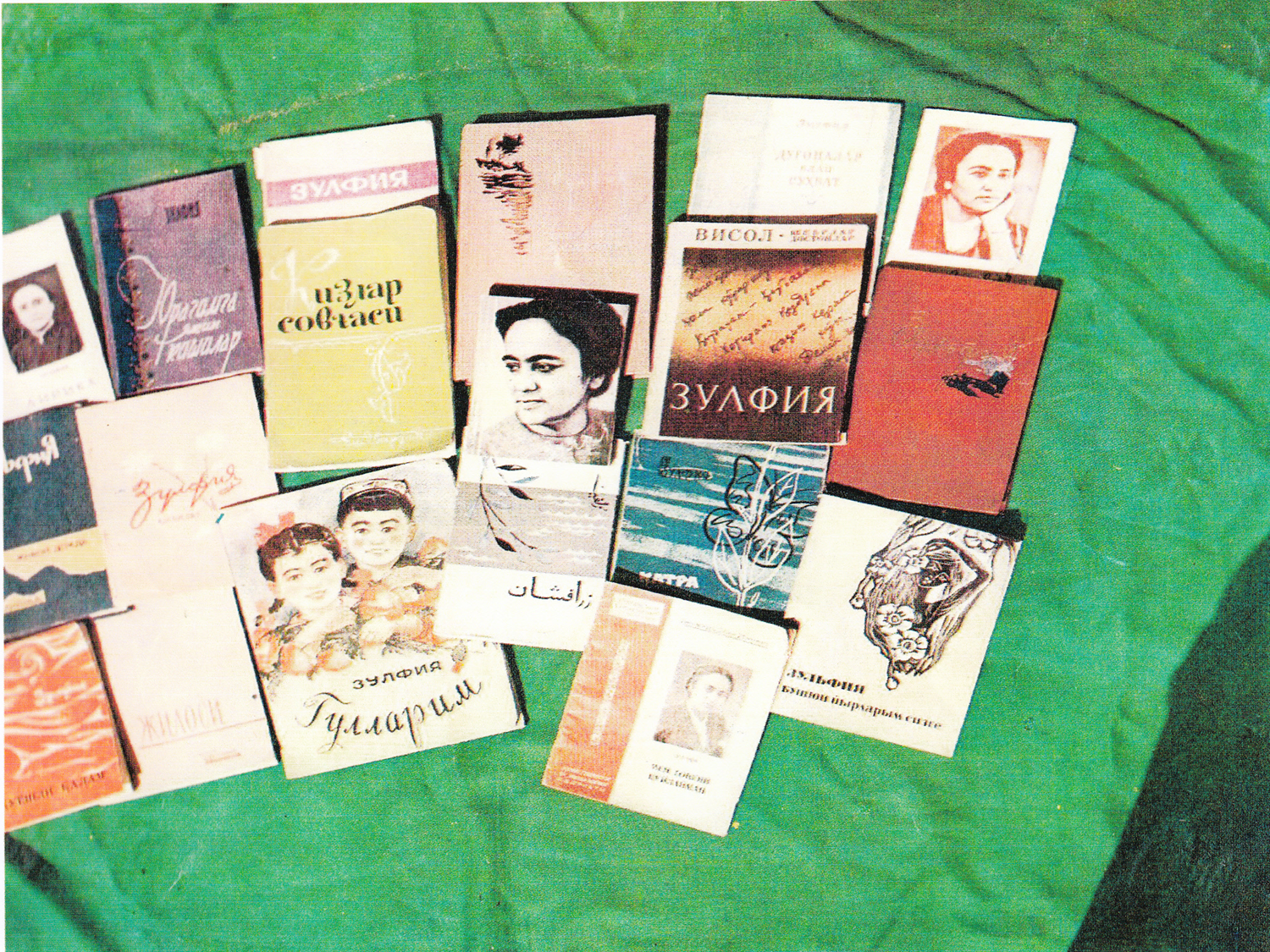 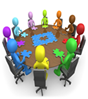 Mangu sadoqat timsoli
Zulfiya Hamid Olimjonning umr yo‘ldoshi. Biroq ular orzularga  to‘la hayot kechirayotgan pallada – 1944 – yili mashina avtohalokati tufayli umr yo‘ldoshidan ayriladi. Shundan so‘ng muhabbatiga sodiq qolib, Hamid Olimjon ishlarini sabot bilan davom ettiradi.
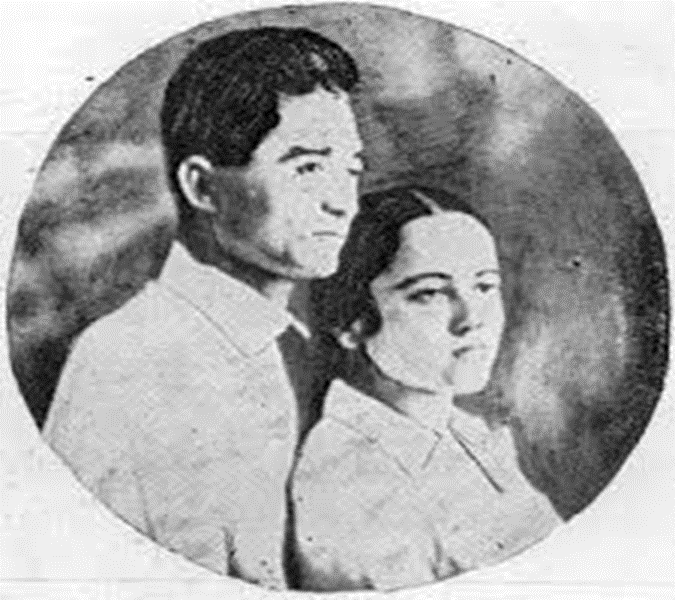 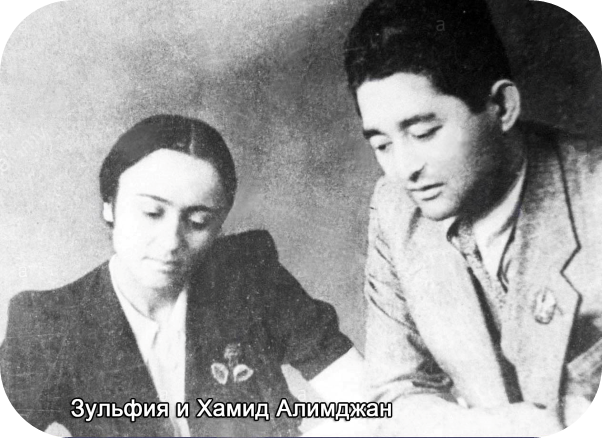 MUKOFOTLARI
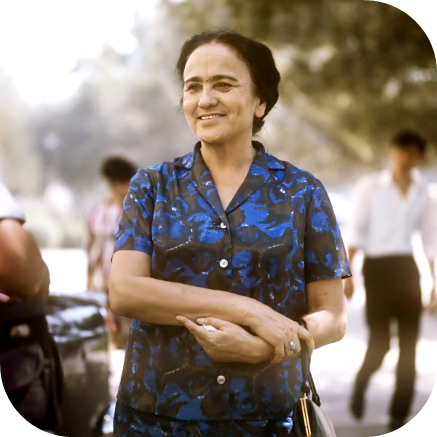 Zulfiya samarali ijodi va faol jamoatchilik faoliyatini “Mehnat Qahramoni” unvoni,  uch marta Mehnat Qizil Bayroq ordeni va medallar bilan taqdirlandi.
MUKOFOTLARI
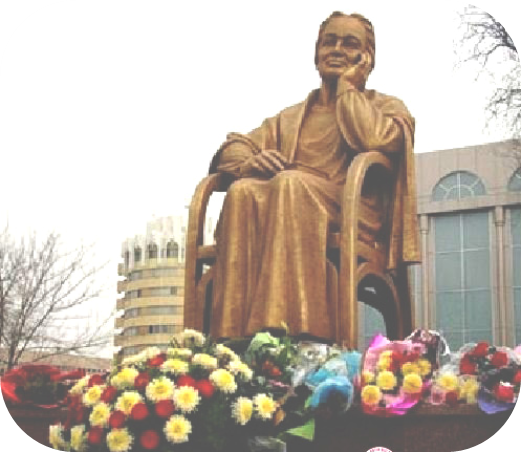 Zulfiya “Oʻylar”, “Shalola” kabi sheʼriy toʻplamlari uchun Respublika Davlat mukofotiga sazovor boʻlgan (1970).
MUKOFOTLARI
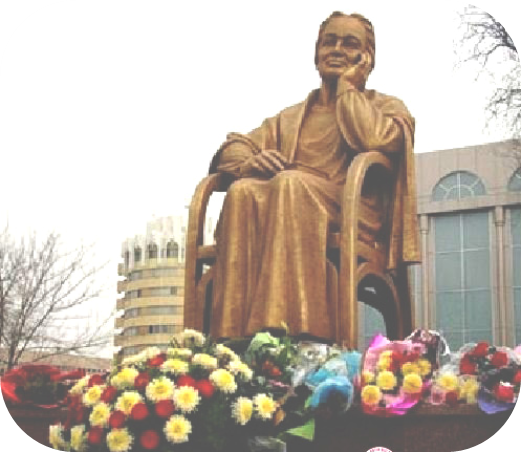 1972- yilda Bolgariya Xalq Respublikasining birinchi darajali “Kirill va Mefodiy” ordeni bilan mukofotlangan.
MUKOFOTLARI
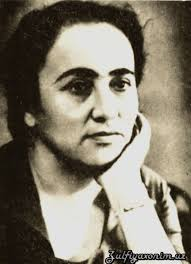 Shoira 1975 – yilda  60 yoshga 
to‘lishi munosabati  bilan 
“Xalqlar do‘stligi “ ordenini olishga sazovor bo‘ldi.
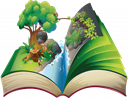 ZULFIYA:
Xalqaro Javaharlar Neru
(1968);
“Nulyufar(1971)
mukofotlari hamda
Hamza nomidagi O‘zbekiston Davlat mukofoti (1970) lauriyati bo‘ldi.
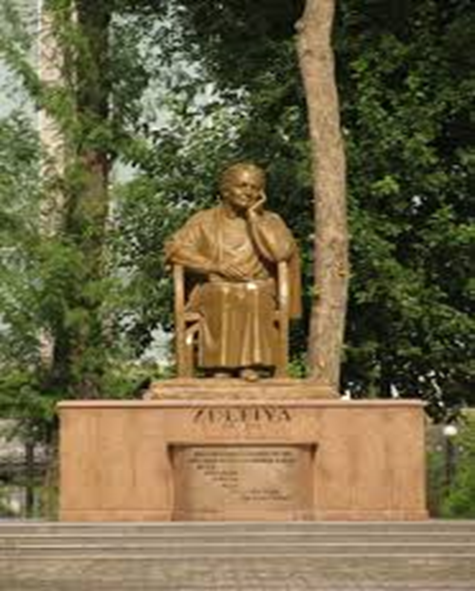 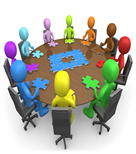 ZULFIYA NOMIDAGI DAVLAT MUKOFOTI
1999 – yil 10 – iyunda ta’sis qilingan.
        Maktab, Litsey, kollej va oliy o‘quv yurtlarida a’lo xulqi, zukkoligi, tashabbuskorligi, o‘qishdagi muvof - faqiyatlari bilan alohida iste’dodini namoyon qilib ta’lim olayotgan, istiqlol g‘oyalarini amalga oshirish yo‘lida astoydil mehnat qilayotgan 25 yoshgacha bo‘lgan iqtidorli qizlarga adabiyot, madaniyat, san’at, fan sohalaridagi yutuqlari uchun beriladi.
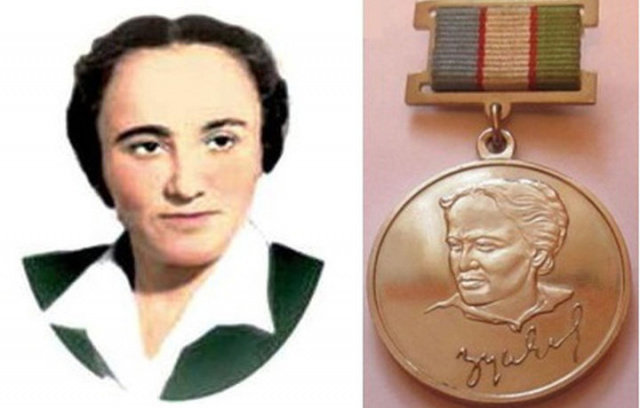 ZULFIYAXONIM IZDOSHLARI
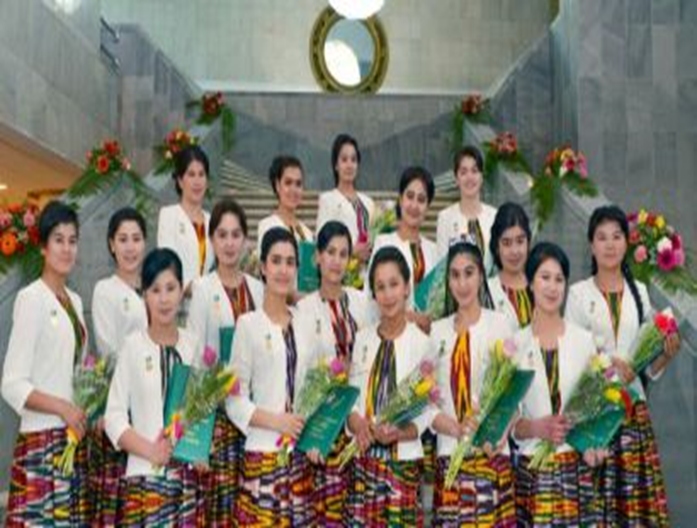 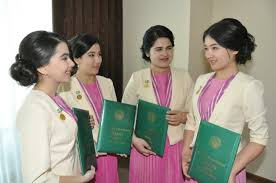 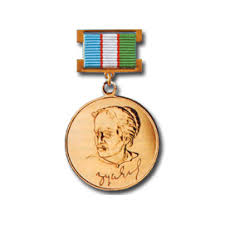 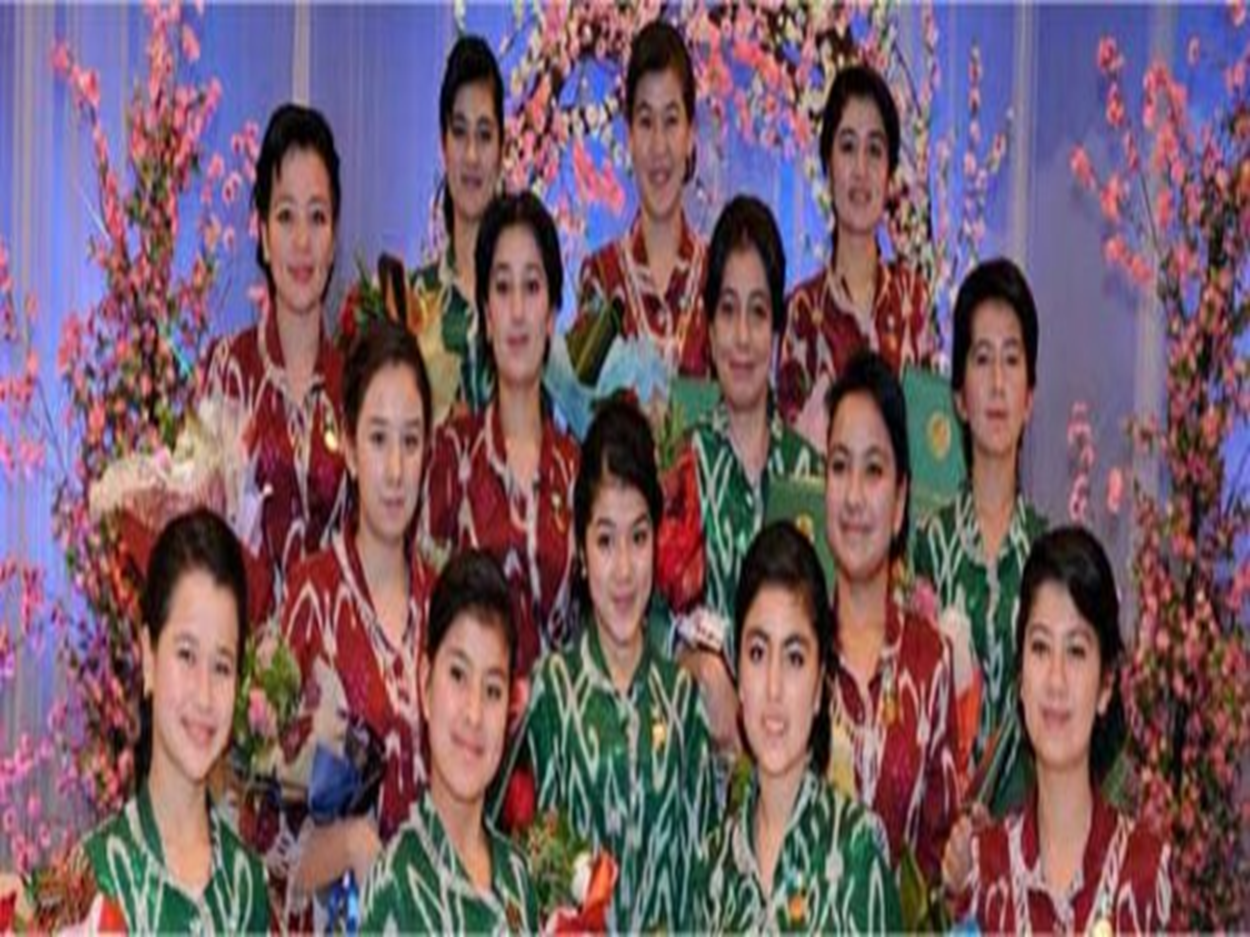 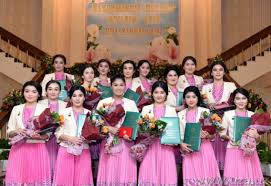 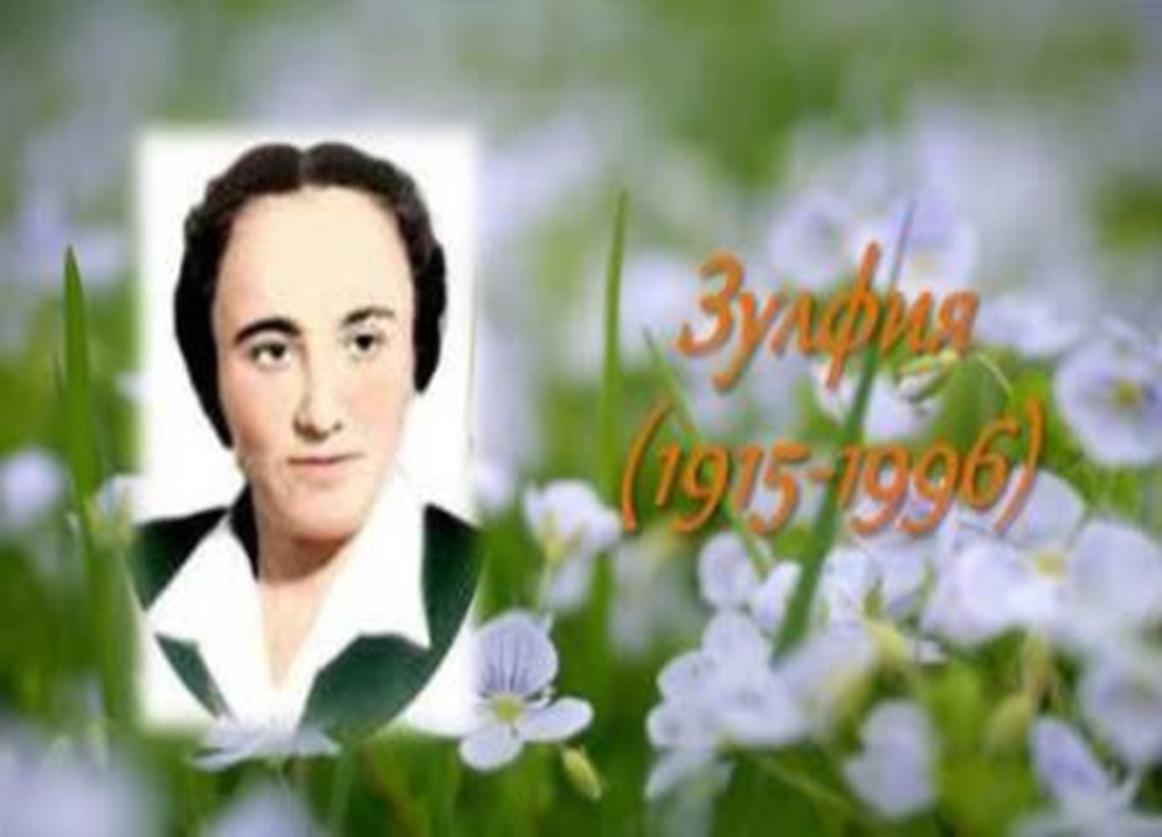 Zulfiya  1996 – yil 1 – avgust kuni vafot etgan.
 Chig‘atoy qabristonida dafn etilgan.
Lug‘at ustida ishlash
Berilgan so‘zlarning lug‘atini tuzing.
Mustaqil bajarish uchun topshiriq
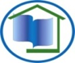 Zulfiyaxonim haqida qo‘shimcha ma’lumot toping.